Подвигу жить вечно
Кл. час в 5 «А» классе, посвященный герою России З.Джибилову
Подвиг есть и в сраженье,Подвиг есть и в борьбе.Высший подвиг в терпенье,И любви, и мольбе.Если сердце занылоПеред злобой людской,Иль насилье схватилоТебя цепью стальной;Если скорби земныеЖалом в душу впились, – 

С верой доброй и смелойТы за подвиг берись:
Есть у подвига крылья,И взлетишь ты на них,Без труда, без усилья,Выше мраков земных, – Выше крыши темницы,Выше злобы слепой,Выше воплей и криков,Гордой черни людской.
Что такое подвиг? 
Когда совершаются подвиги?
Каждый ли человек может совершить подвиг?
Есть ли место подвигу в мирное время?
Заур Джибилов родился 24 марта 1986 года в городе Беслане Северо-Осетинской АССР. В 2006 году, после окончания Владикавказского колледжа электроники, поступил на службу в органы внутренних дел. В течение четырёх лет он служил в должности милиционера в приграничной зоне поселкового отделения в селе Зильги Правобережного района.
Заур Джибилов считался одним из лучших сотрудников данного отделения, и вскоре смог поступить на учёбу в Ростовский юридический институт МВД Россиии получить офицерское звание.
После окончания института Заур Джибилов получил звание младшего лейтенанта и с октября 2011 года работал инспектором ДПС полка ГИБДД по Республике Северная Осетия — Алания.
За год службы в этой должности Заур неоднократно был признан руководством ГИБДД образцовым сотрудником. Особо отмечались его исполнительность, дисциплинированность, ответственность и профессиональная грамотность
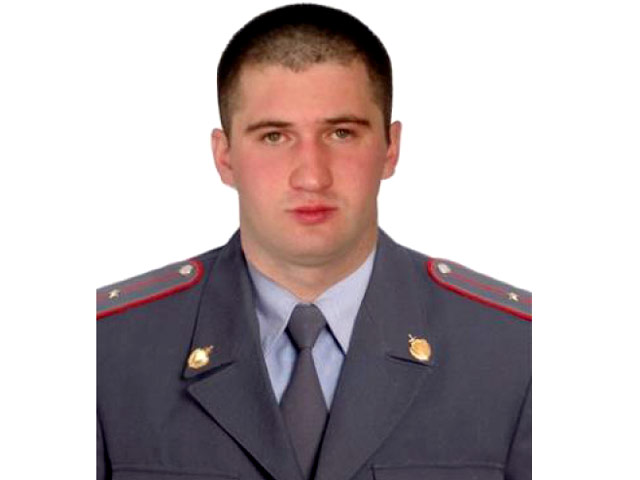 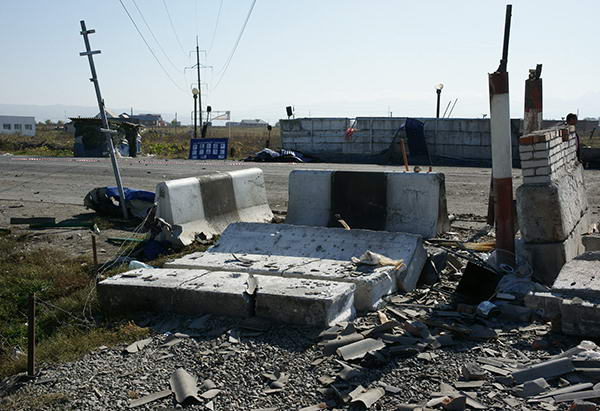 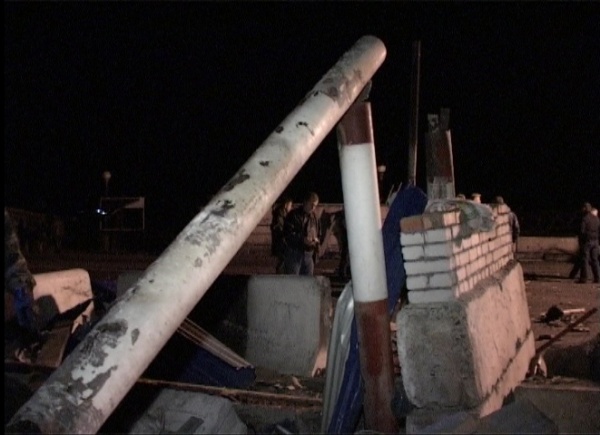 23 октября 2012 года в 4 часа 15 минут утра инспектор ДПС ГИБДД Заур Джибилов, находясь на дежурстве на посту ДПС «Кизляр» , он остановил для проверки автомашину ВАЗ-2109. Водитель попытался проехать без досмотра, но Джибилов преградил собой путь автомобилю и закрыл шлагбаум, одновременно подав сигнал тревоги своим сослуживцам. В это время преступник привёл в действие взрывное устройство, находившееся в багажнике автомобиля. В результате взрыва Джибилов погиб на месте, а дежурившие с ним на посту полицейские (капитан полиции Вадим Хоранов, лейтенант полиции Васо Басиев, лейтенант полиции Нана Латишвили и старший сержант полиции Евгений Корнеев), вовремя предупреждённые тревогой, спаслись от гибели, получив различные ранения.
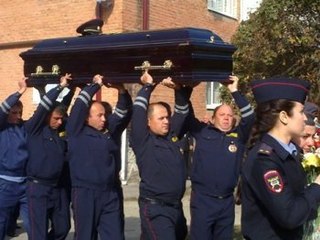 Ценой собственной жизни младший лейтенант Заур Джибилов спас жизни своих сослуживцев и не пропустил на территорию республики смертоносное оружие. Благодаря его мужеству удалось избежать террористического акта на территории Северной Осетии.
24 октября 2012 года в Беслане состоялось прощание с Зауром Джибиловым. С самого утра центральная улица города, на которой жил погибший офицер, была перекрыта. Проститься с героем пришли его друзья, близкие, коллеги, а также совершенно чужие люди, пришедшие проводить спасителя сотен жизней в последний путь.
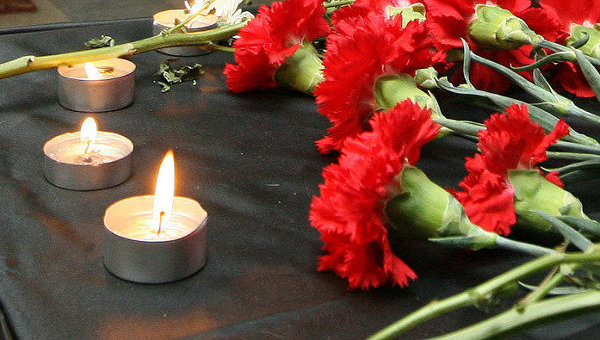 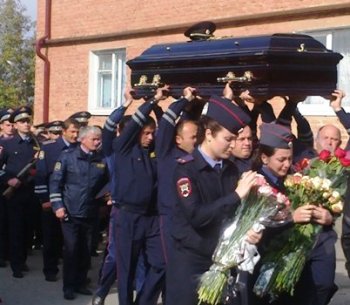 11 ноября 2012 года глава Северной Осетии Таймураз Мамсуров, по предложению министра внутренних дел республики генерал-лейтенанта полиции Артура Ахметханова, представил младшего лейтенанта полиции Заура Джибилова к званию Героя Российской Федерации.
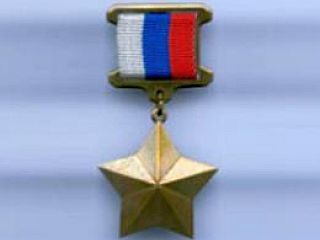 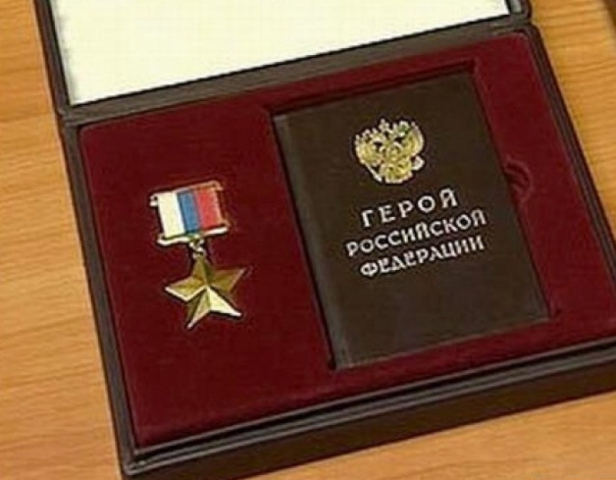 Указом № 1514 Президента России от 12 ноября 2012 года младшему лейтенанту полиции Джибилову Зауру Таймуразовичу за мужество и героизм, проявленные при исполнении служебного долга, было присвоено звание Героя Российской Федерации (посмертно)
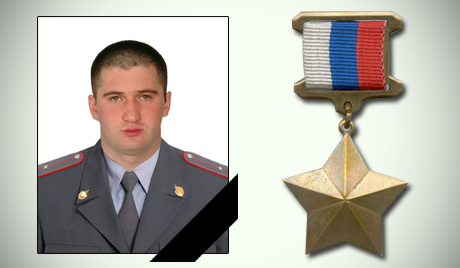